Ça va ?
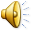 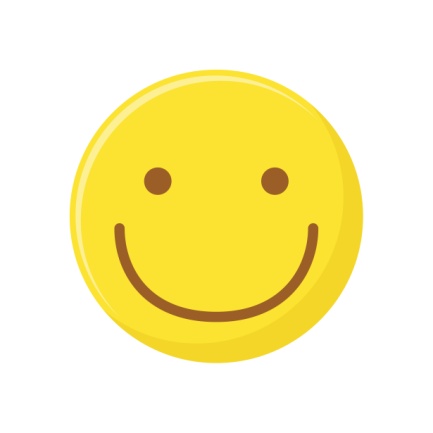 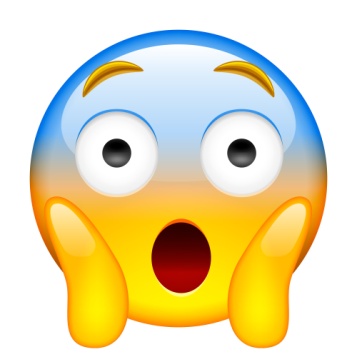 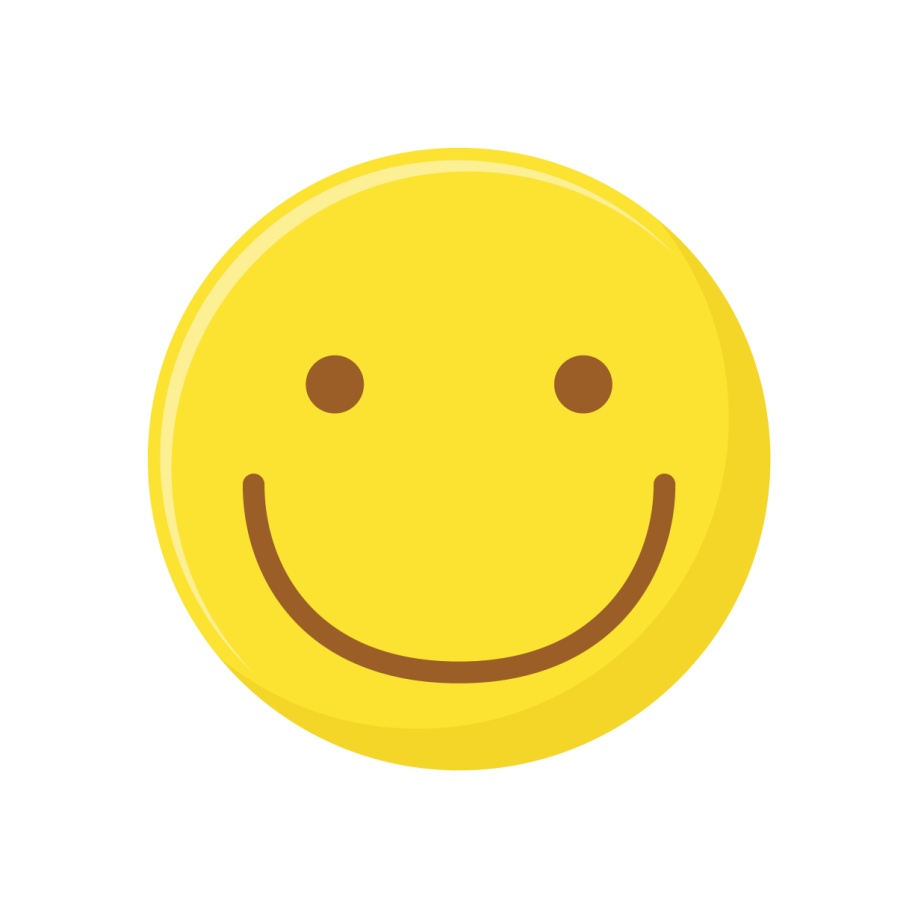 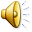 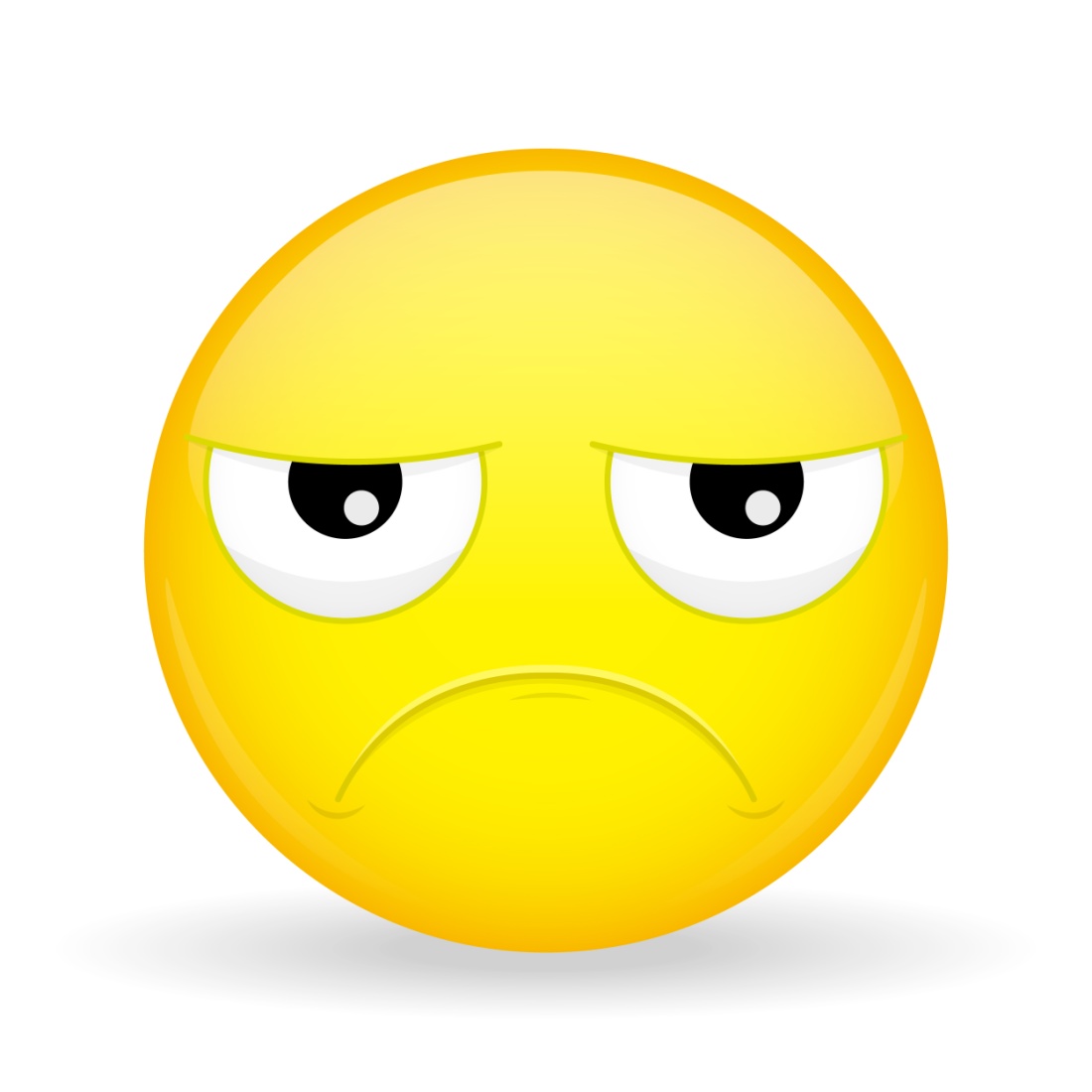 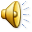 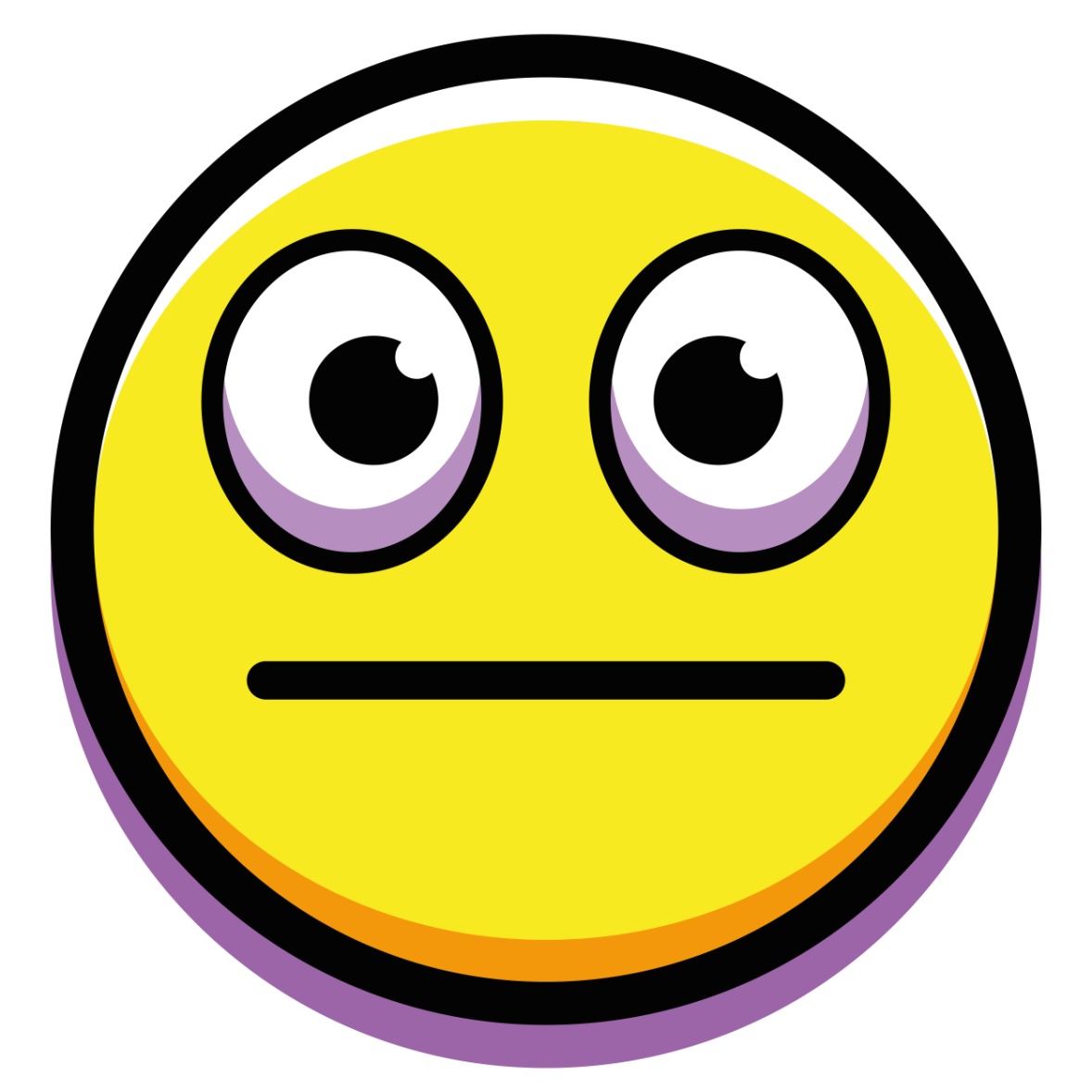 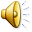 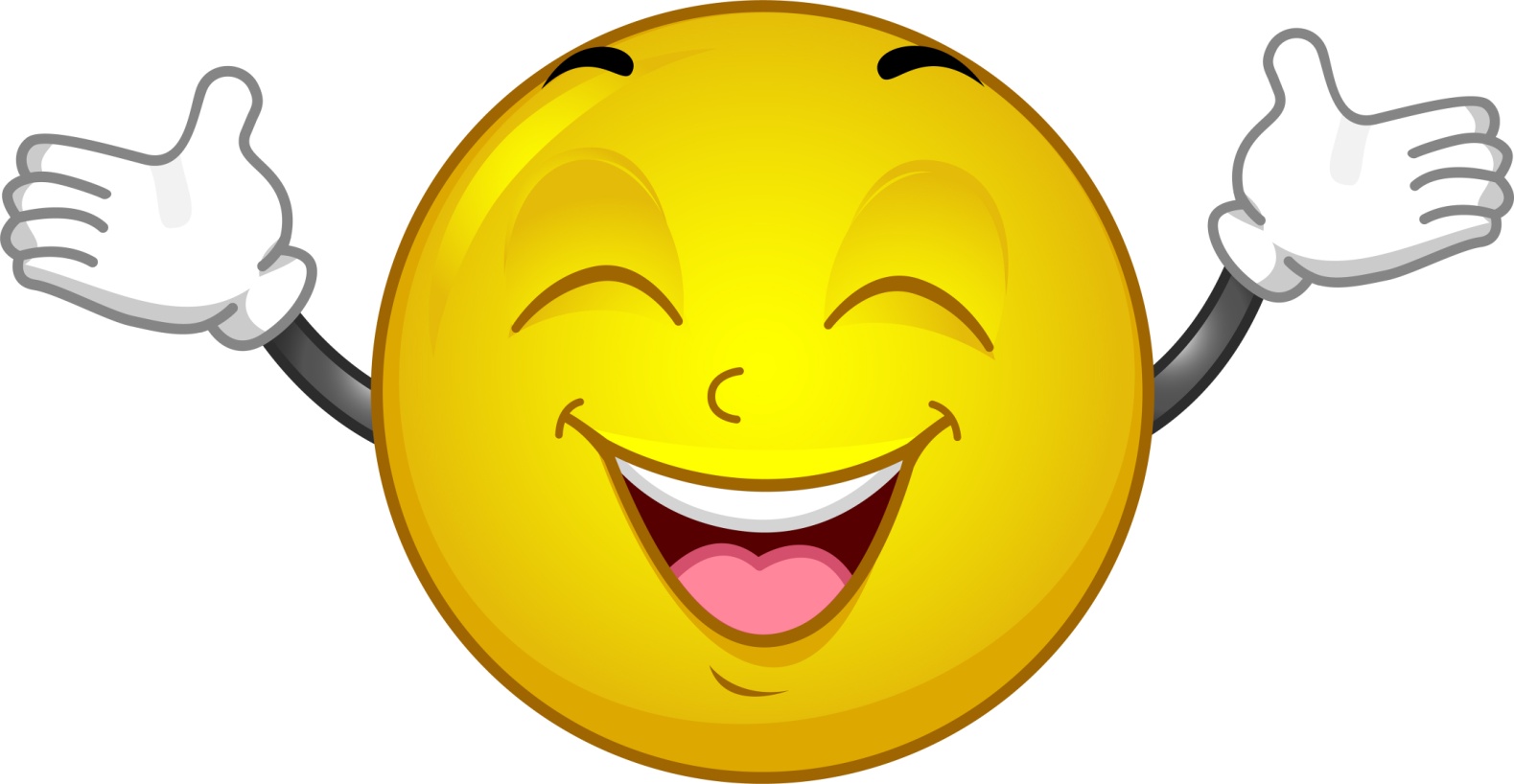 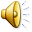 Ça va bien, merci !
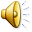 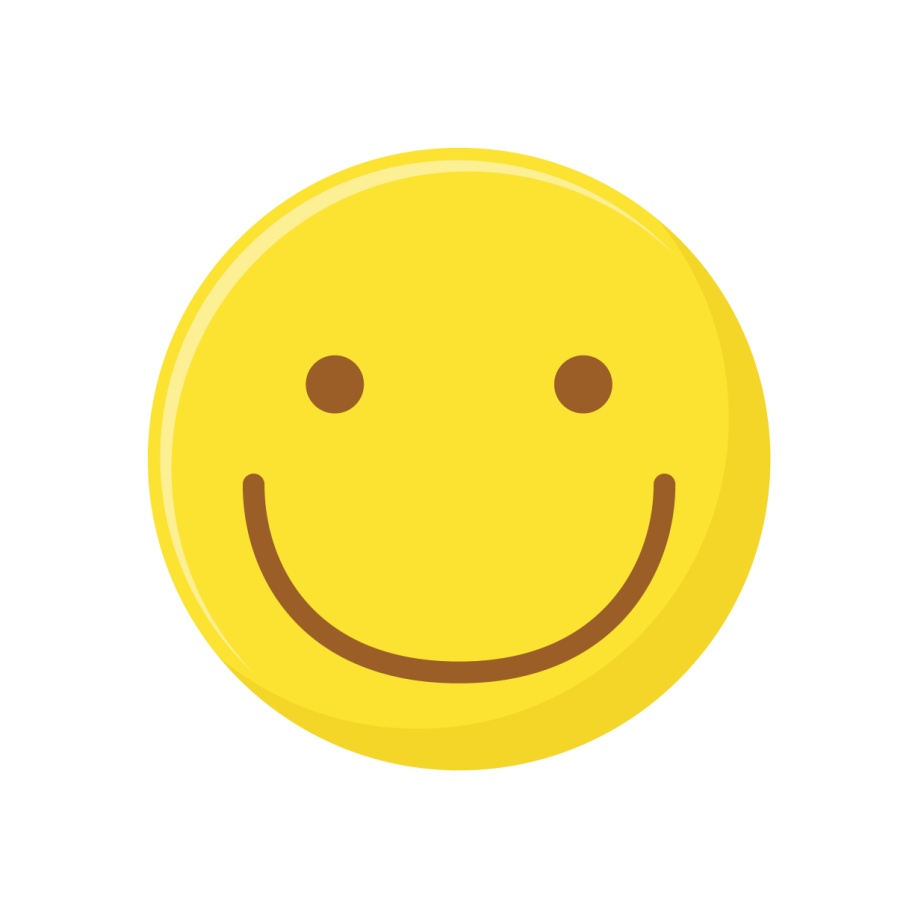 Ça (ne) va pas bien !
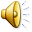 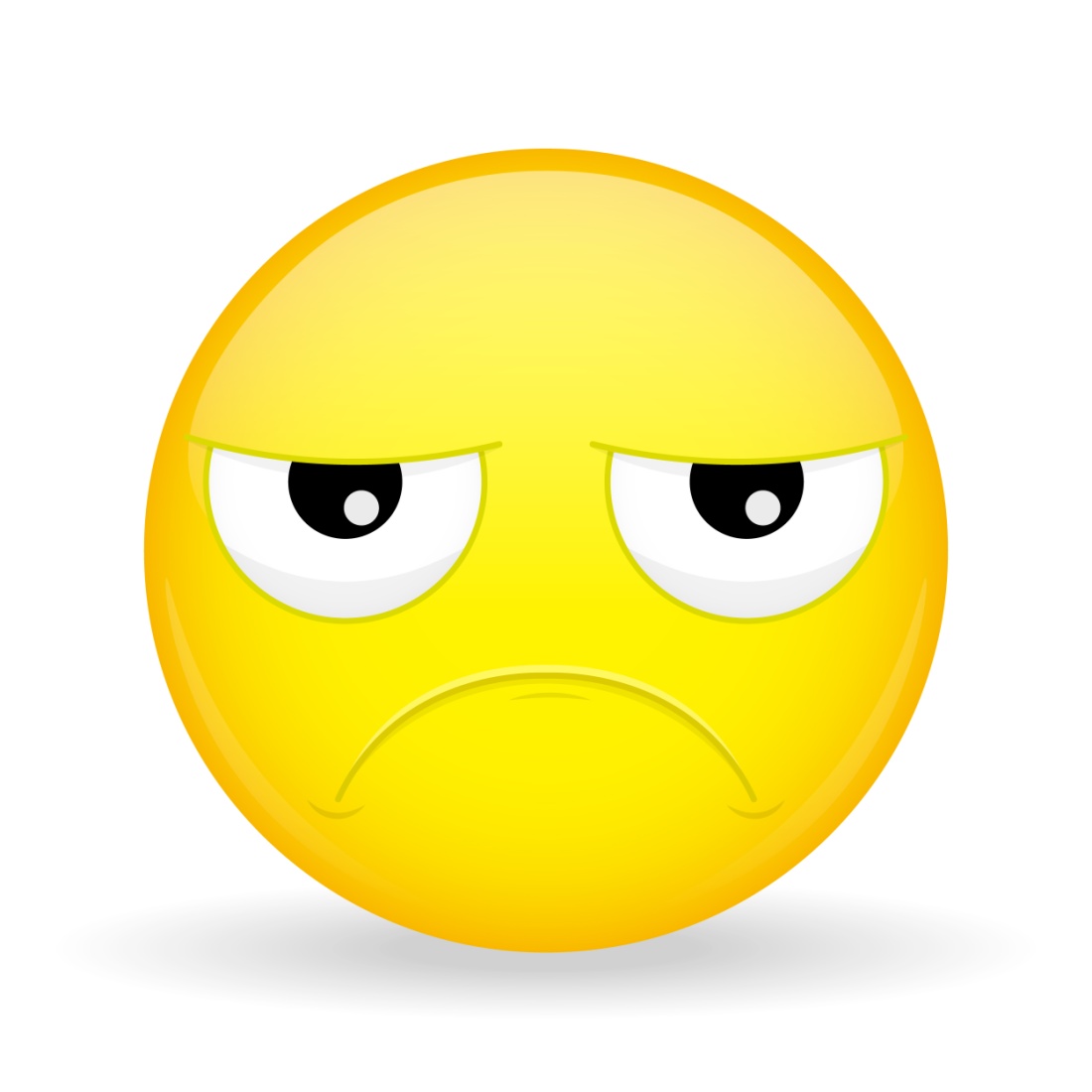 Ça va comme ci, comme ça !
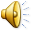 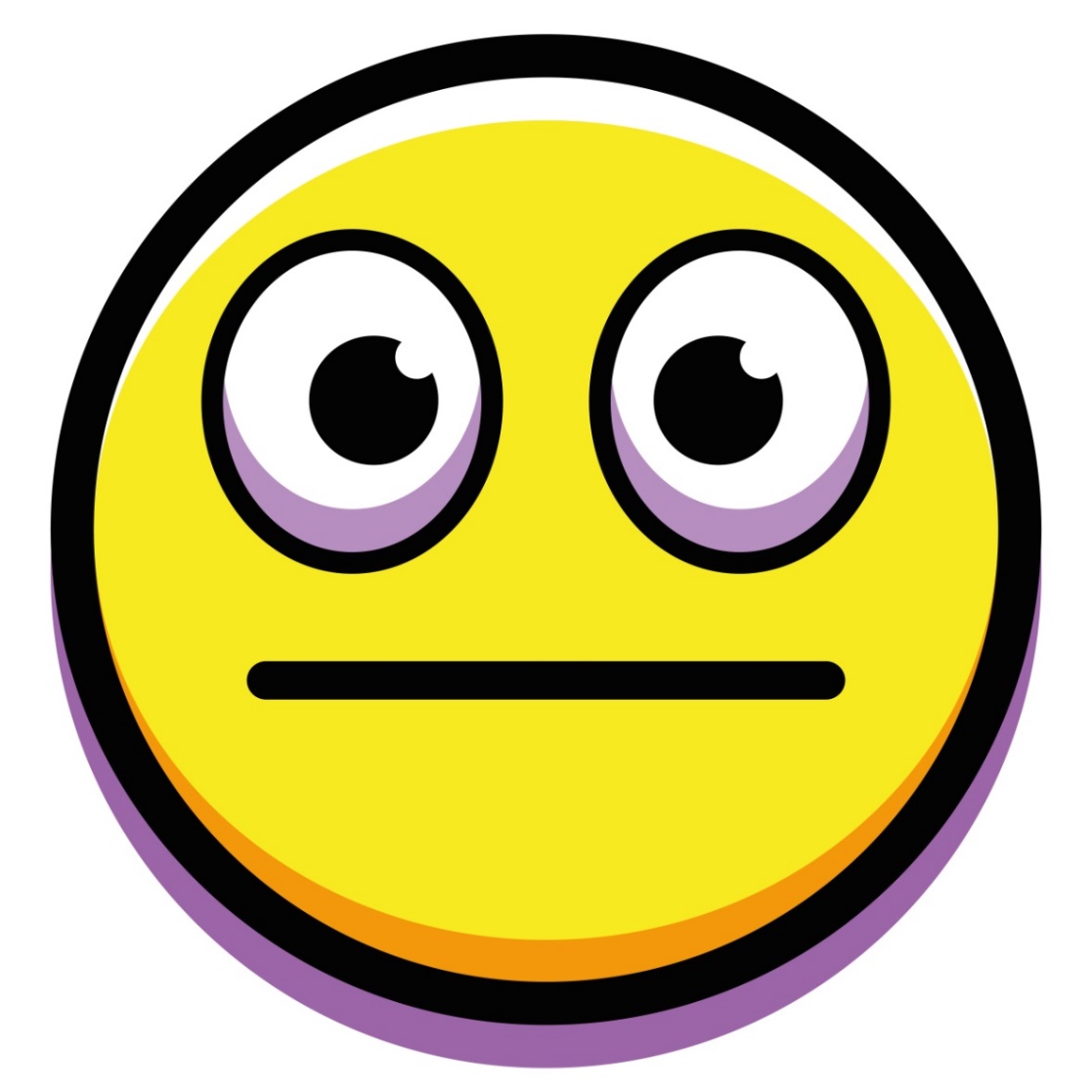 Ça va super bien !
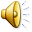 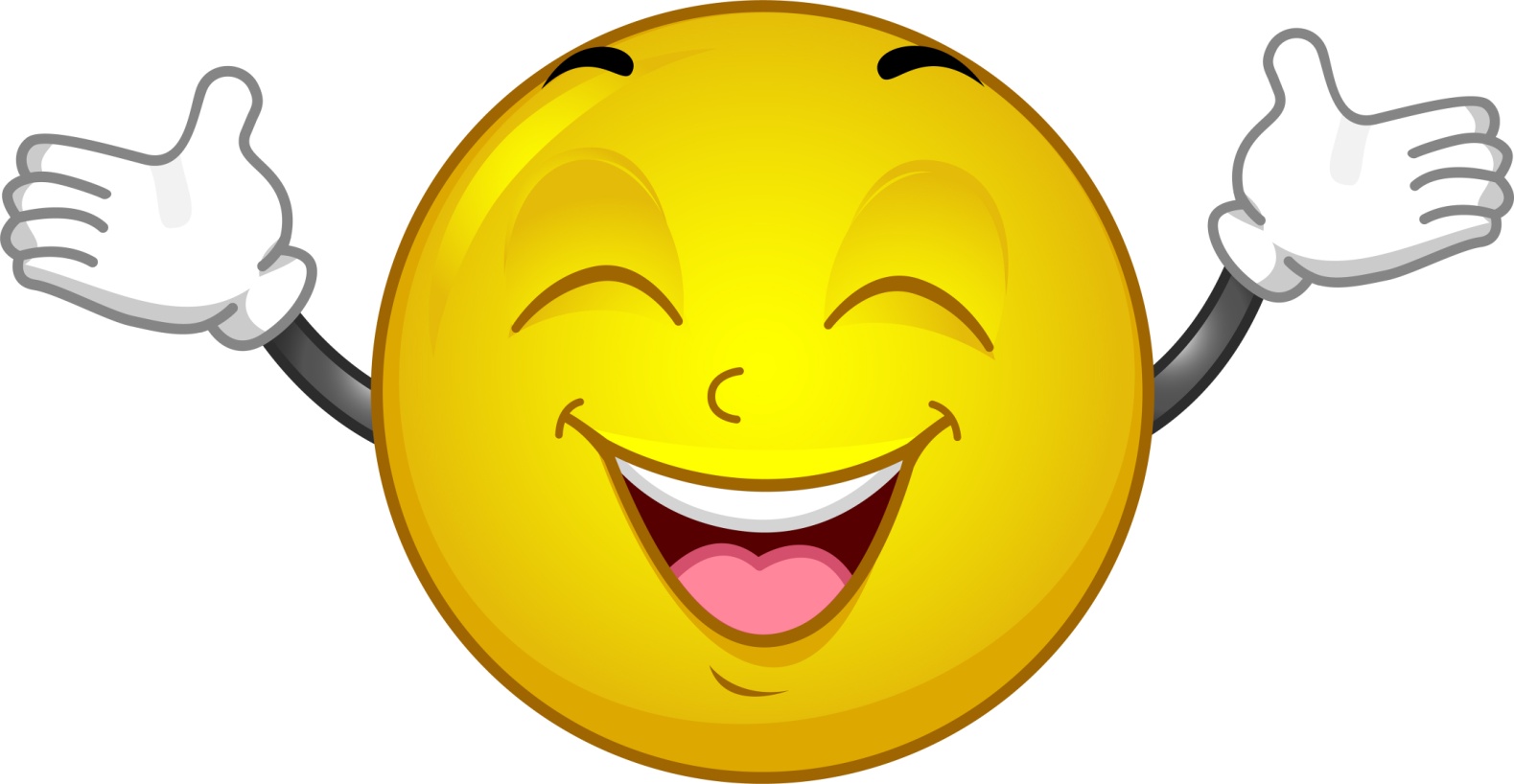